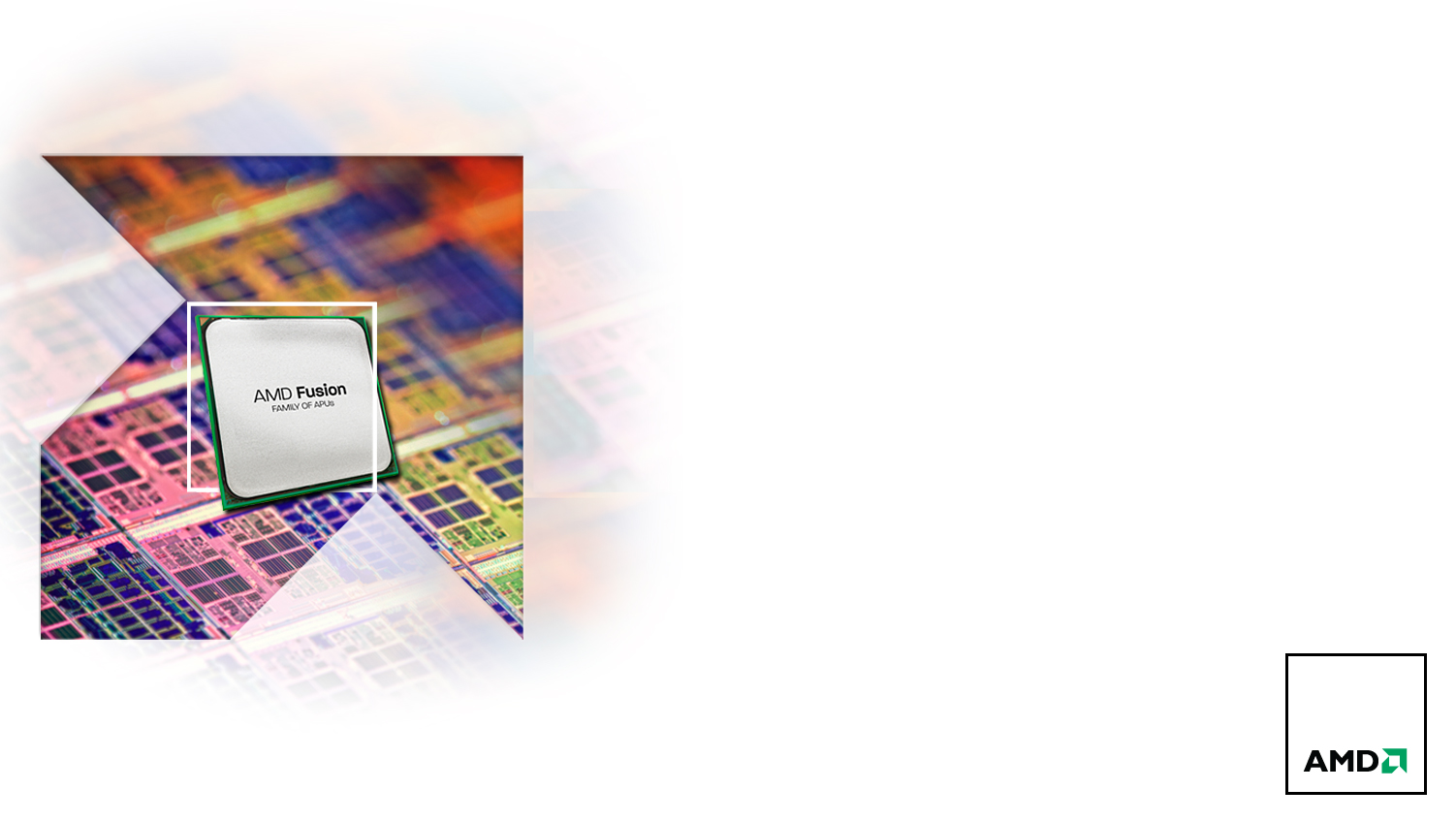 REALIZING C++11 LAMBDA EXPRESSIONS in open64
Javed Absar, Anitha Boyapati & Dibyendu Das
Open64 Workshop,15th June 2012, Beijing
Contents
Introduction
Origin of Lambda 
Why Lambda – function pointers, functors, lambda
Translating Lambda – in OPEN64
Efficiency considerations
Conclusion
Introduction
New C++11 standard
Guidelines followed 
Prefer new features through library
Prefer changes that can evolve programming technique
Core language  & C++ standard library extensions 
Lambda Expression 
What Lambda? Why Lambda? How Lambda?  The rest of this presentation
New
Origins of Lambda
Alonzo Church -Calculus [Notion of function OR set]
Passing functions as arguments to higher order functions
Why? Do complicated stuff concisely
Higher Order Function, Operators and First Class Function
Lambda Expression and Anonymous functions

LISP 1958
Function Languages - Haskell, Scheme, ML
Object Oriented Languages – C#, Java, JavaScript, PHP
Why Lambda?
Problem of Definite Integral
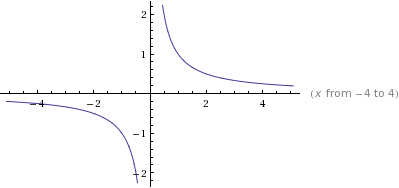 F(1) = 1
F(2) = 1/4
F(3) = 1/9
F(4) = 1/16
Why Lambda?
Problem of Definite Integral
C Solution using function pointers
Limitation : Function defined separately from the context in which it is used. Rely on using globals
double integrate(double a, double b, double (*ptr2func)(double) )
{
     int i; double sum =0, dt = (b-a)/N;     // N is number of  segments
     for( i = 0; i < N; i++ ) sum += ptr2func(a+i*dt) * dt ;
    return sum;
}
C++11 Lambda Expression
4/17/2012.
Why Lambda?
Problem of Definite Integral
C++ Solution using function objects (functors)
Limitation : syntactic overheads and …
6/15/2012
How Lambda? C++11 Approach
6/15/2012
How Lambda? Idiomatic Uses
STL – Summation of elements
C++11 Lambda Expression
4/17/2012.
How Lambda? Idiomatic Uses
STL – Searching for an element
C++11 Lambda Expression
4/17/2012.
Syntax of C++11 Lambda - CAPTURE
C++11 Lambda Expression
4/17/2012.
Translating Lambda Expression in OPEN64
[Speaker Notes: Creating and invoking the lambda exp using () at the end.]
Translating Lambda Expression
[Speaker Notes: One bracket is for overloading + one is for empty parameter list]
Translating Lambda EXPRESSION
[Speaker Notes: This is from gcc 4.7]
TranslatED Lambda Expression - WHIRL
Implementation
Lambda Expression
SPIN: Open64 converts GCC Abstract Syntax Tree (AST) to a form that is readily consumable by Whirl transformer. In the process it uses SPIN library. So few implementation changes to SPIN library are required during the whole porting process
WHIRL: Interestingly, as an LE gets transformed to a structure no further changes to whirl are required. Whirl already handles structures. The remaining compilation continues as usual.
FE
Abstract Syntax Tree (AST)
LIBSPIN
Spin output
WHIRL-Convert
Whirl output
Efficiency considerations
The next 3 slides present approaches to optimize the closure for size
When all variables of an LE are captured by reference, pass ‘this’ when the enclosing scope is a class/struct








The size of the closure gets reduced to 8bytes (from 32bytes, assuming pointer to be 8bytes long) and number of assignments get reduced to 1 (from 4)
However when the variables are captured by value, this transformation becomes invalid due to side-effects.
Efficiency considerations
For all other cases a conservative approach where in only those capture variables get declared which find a use in lambda-function-body. This can be applied to all cases.











The size of the closure gets reduced from 24bytes to 16bytes. Also note that assignment operation to ‘lam.__l’ (were it created) is saved.
Efficiency considerations
When all variables of an LE are captured by copy, it can be transformed to use default-capture







The size of the closure gets reduced  to 12bytes (from 16bytes assuming int to be 4bytes long)  and number of assignment operations gets reduced to 3 (from 4)
Conclusion
Lambda expression provides a concise and powerful form of expression 
Idiomatic use – STL, small function
Implementation via function object 
Implementation can be optimized further
Trademark Attribution
AMD, the AMD Arrow logo and combinations thereof are trademarks of Advanced Micro Devices, Inc. in the United States and/or other jurisdictions. Other names used in this presentation are for identification purposes only and may be trademarks of their respective owners. 
©2011 Advanced Micro Devices, Inc. All rights reserved.
Syntax of C++11 Lambda
6/15/2012
22
Problem statement   (conTD)
For e.g.,







The following table compares the size and operations for efficient and inefficient implementations
PRIOR work
Timeline for the last three iterations of C++ language standardization  shown in “[year] standard” format


Biggest changes in C++11: Multithreading and usability enhancements. Lambda expression is a part of usability enhancement.
Current version of Open64 (4.5.1) does not support lambda-expressions yet. It uses GCC 4.2 as front-end.
GCC 4.5 [4] has experimental support for lambda expressions [3] which is complete as per N2927 [2]. State of the implementation is as follows:
Complete support for parsing and building closure type of a lambda expression
Return type deduction
Support for synthesized move constructor that will be used only lambda closures
Support for capture for all types including arrays
However gcc creates non-static data members for all explicitly captured variables leading to large closures
Translating Lambda Expression in OPEN64
We now present a strategy to support lambda expression followed by approaches to optimize it.
The following table shows how compiler transforms each lambda expression.











The closure type is declared in the smallest  block/class/namespace scope that contains the LE.
The closure object is built by overloading the function call operator.
Implementation
The existing implementation in GCC is taken as reference and optimizations are built on it. Each stage of compilation is described very briefly:
Front-End: 
The  lambda-introducer token ‘[‘ triggers the lambda parsing. All explicit captures will be added to capture list and their capture type  (reference/copy) is recorded.
For a default capture, id-expressions used in the compound statements are verified for the reaching scope and then are added to capture list
An unnamed (internal name generated), non-aggregate class is declared within the smallest scope containing LE.
For each variable in the capture list a corresponding non-static data member is declared and initialized with the value of capture.
LE’s compound statement yields the function body
Apply optimizations to reduce size of closure (described in earlier slides) by traversing the capture list.
The class is now lowered and is represented as structure in GCCs intermediate form
Dump the intermediate form (AST) to spin file
Efficiency considerations
Closure size : optimize size of closure when input capture set is too large

E.g., 
 std::vector<int> myvector(10);
 int myarray[1000];
 auto lam = [myvector, myarray]() { 
                            if(myvector.size() ==0) return 0;
                            else …  //no use of myarray
                     };      //end lambda

In the above example, ‘myarray’ is not used in the compound statement of lambda
 Inefficient implementation leads to a closure size of 4040 bytes and 1010 additional assignment operations required to initialize captured set
Why Lambda?
Problem of Definite Integral
C Solution using function pointers
Limitation : Function defined separately from the context in which it is used. Rely on using globals
6/15/2012